Welcome
Introduction of the teacher
Sumon Paul
Assistant Teacher of Sreemothpur Govt Primary School.
Nabiganj, Habiganj.
Introduction of the lesson
Class : Four
Unit : 15
Lesson : 1-3
Lesson Title : Sagor and his family
Today Lesson : Hai! I’m Sagor………….very smart.
Time : 35 minutes.
Learning outcomes
Listening: 
1.1.1  Repeat after the teacher and say words, phrases and sentences with proper sounds, stress and intonation.
3.2.1 Understand the questions about the family and friends of students.
Speaking:
3.2.1 Understand questions about family and friends.
Reading:
5.1.1 Read silently with understanding paragraphs.
1.5.1  Read words, phrases and sentences in the text with proper pronunciation, stress and intonation.
Let’s watch a video ………
Hi! I’m Sagor. I’m in class four. I’m nine years old
I have a little sister. 
Her name is Keya. She is only three years old.
My father is a doctor and my mother is a housewife.
My grandfather was a school teacher, but he doesn’t work now.
My grandfather helps me with my home work.
He is very smart.
Read with me
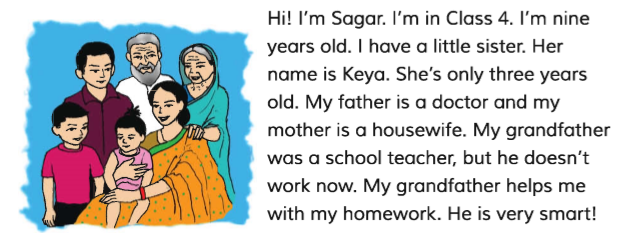 1) Who is Sagor?
Ans : Sagor is a student of class four.
2) How old is Sagor?
Ans : Sagor is nine years old.
3) Who is Keya ?
Ans : Keya is Sagor’s sister.
3) How old is she?
Ans : She is three years old.
3) What does Sagor’s father do ?
Ans : Sagor’s father is a doctor.
3) What does Sagor’s mother do ?
Ans : Sagor’s mother is a housewife
4) Who helps Sagor to do his home work?
Ans: Sagor’s grandfather helps him to do his home work.
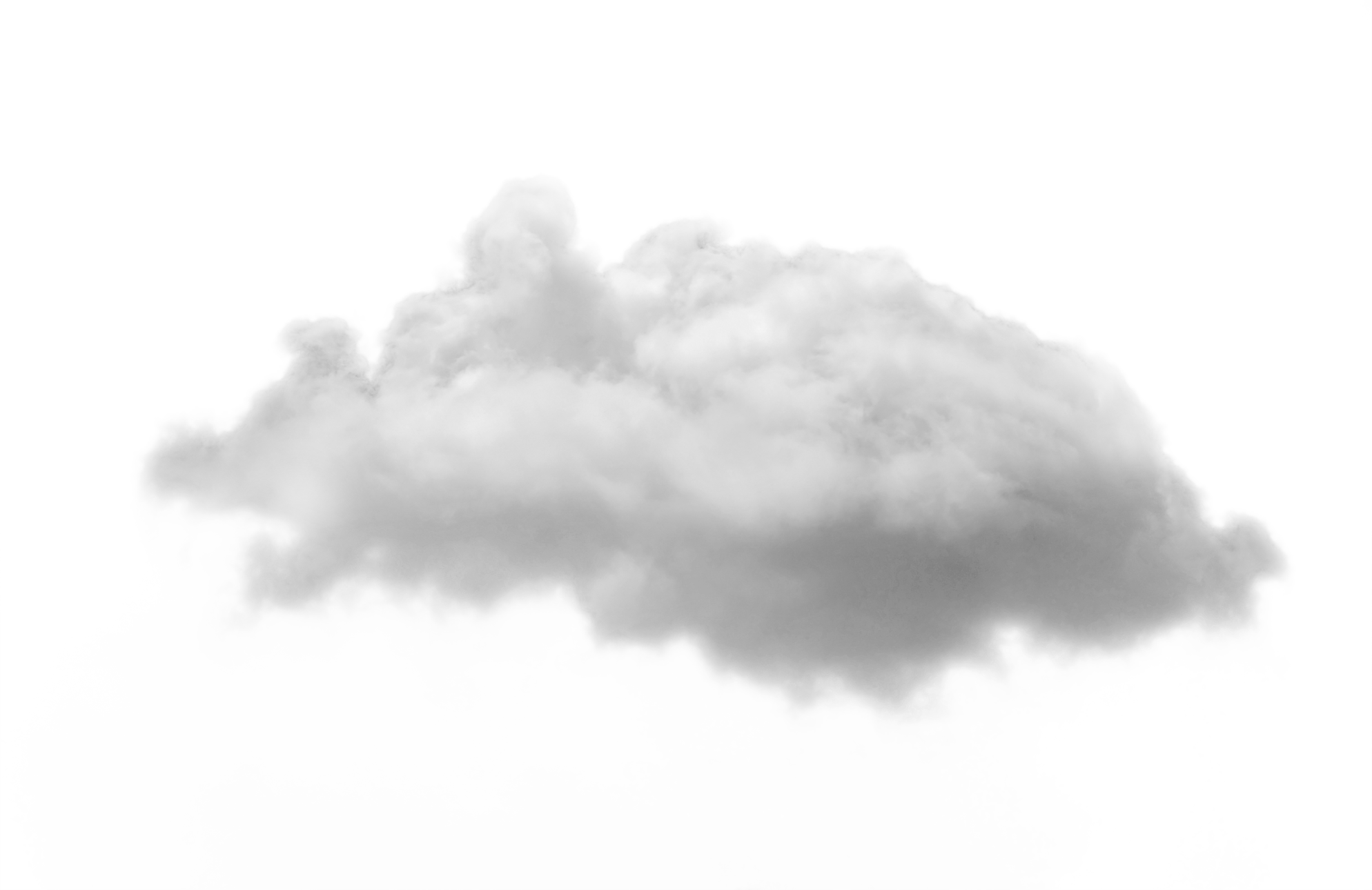 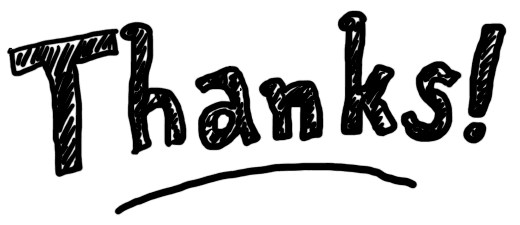